Priekules novada atklātais čempionāts MTB velokrosā
 2017.- 1.posms
 „Briežrags 2017”
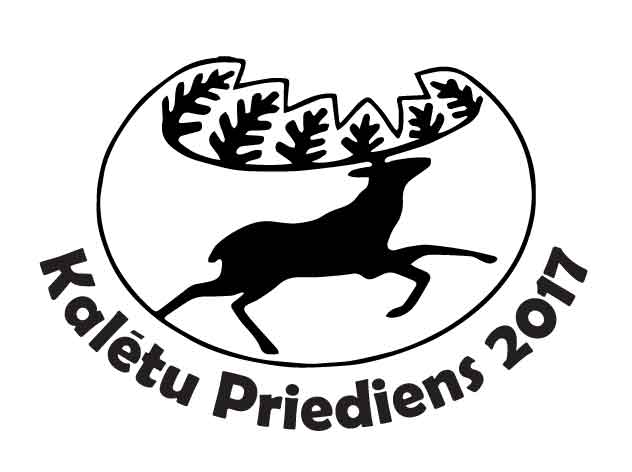 2017. gada 9. aprīlī Priekules novads, Kalēti, Kalētu Priediens. 
10:00 - 11:50 -reģistrācija uz vietas un numuru izņemšana sekretariātā
12:00 -Sacensības sākums
Iepriekš pieteikšanās līdz 8.aprīlim sūtot informāciju uz e-pastu priekules.veloklubs@inbox.lv - dalībnieka vārds, uzvārds; dzimšanas dati (mēnesis, gads); dzīvesvieta (pilsēta, novads); komanda (ja ir). Vai sacensību dienā.         Dalība sacensībās bezmaksas.
Vecuma grupas:
SIEVIETES:
S 10 meitenes, 2007. dzimšanas gads un jaunākas (1 aplis)
S 12 meitenes, 2005.- 2006. dzimšanas gads   (1 aplis)                                 
S 14 jaunietes, 2003. – 2004.dzimšanas gads  (2 apļi)                              
S 17 juniores, 2002. – 2000.dzimšanas gads   (2apļi)   
S Sievietes, 1999. – 1978. dzimšanas gads     (3apļi)
SS Sievietes labākajos gados – 1977. dzimšanas gads un vecākas (3apļi)
KOPĒJĀ-DISTANCE:
Atvērtā klase – jebkurš veloaktīvists, (vecāki ar bērniem bez vecuma ierobežojuma u.c.)   (1aplis)
VĪRIEŠI:
V 10 zēni, 2007. dzimšanas gads un jaunāki (1aplis)
V 12 zēni, 2005. – 2006.dzimšanas gads  (1aplis)
V14 jaunieši, 2003. – 2004.dzimšanas gads (2apļi)
V17 juniori, 2002. – 2000.dzimšanas gads  (2apļi)
V   Vīrieši, 1999. – 1978. dzimšanas gads  (5apļi)
VS Vīrieši labākajos gados – 1977. dzimšanas gads un vecāki (5apļi)
ORGANIZĀTORI: Priekules novada pašvaldība   sadarbībā  ar Priekules Veloklubu
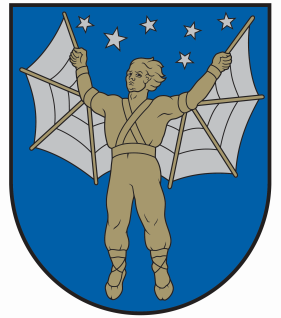 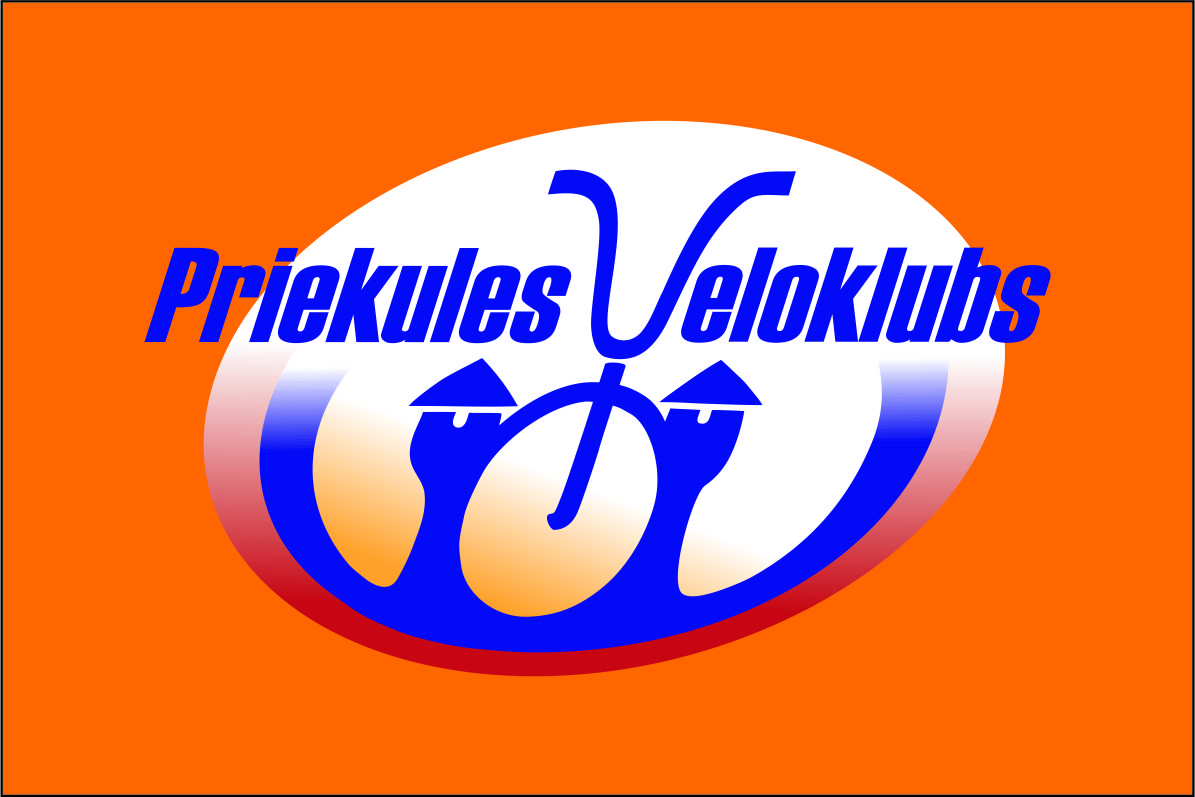